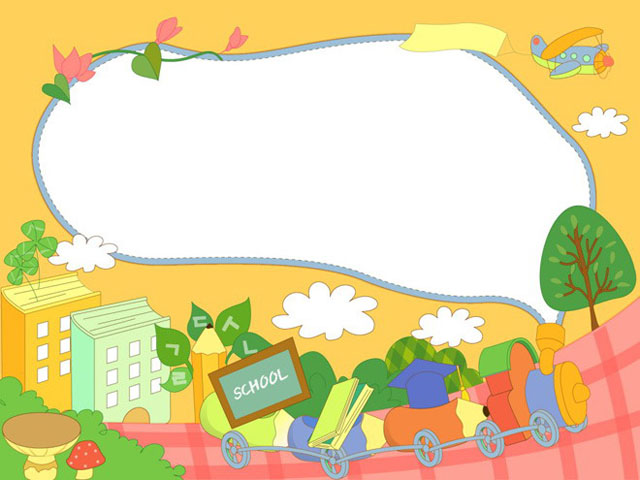 CHÀO MỪNG CÁC CON
ĐẾN VỚI TIẾT HỌC
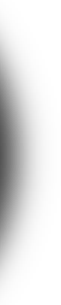 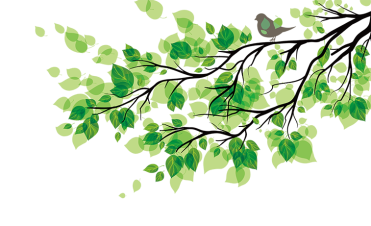 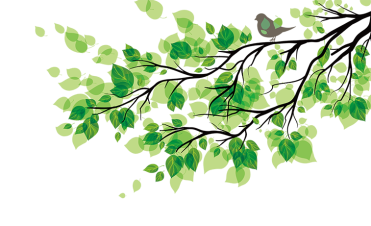 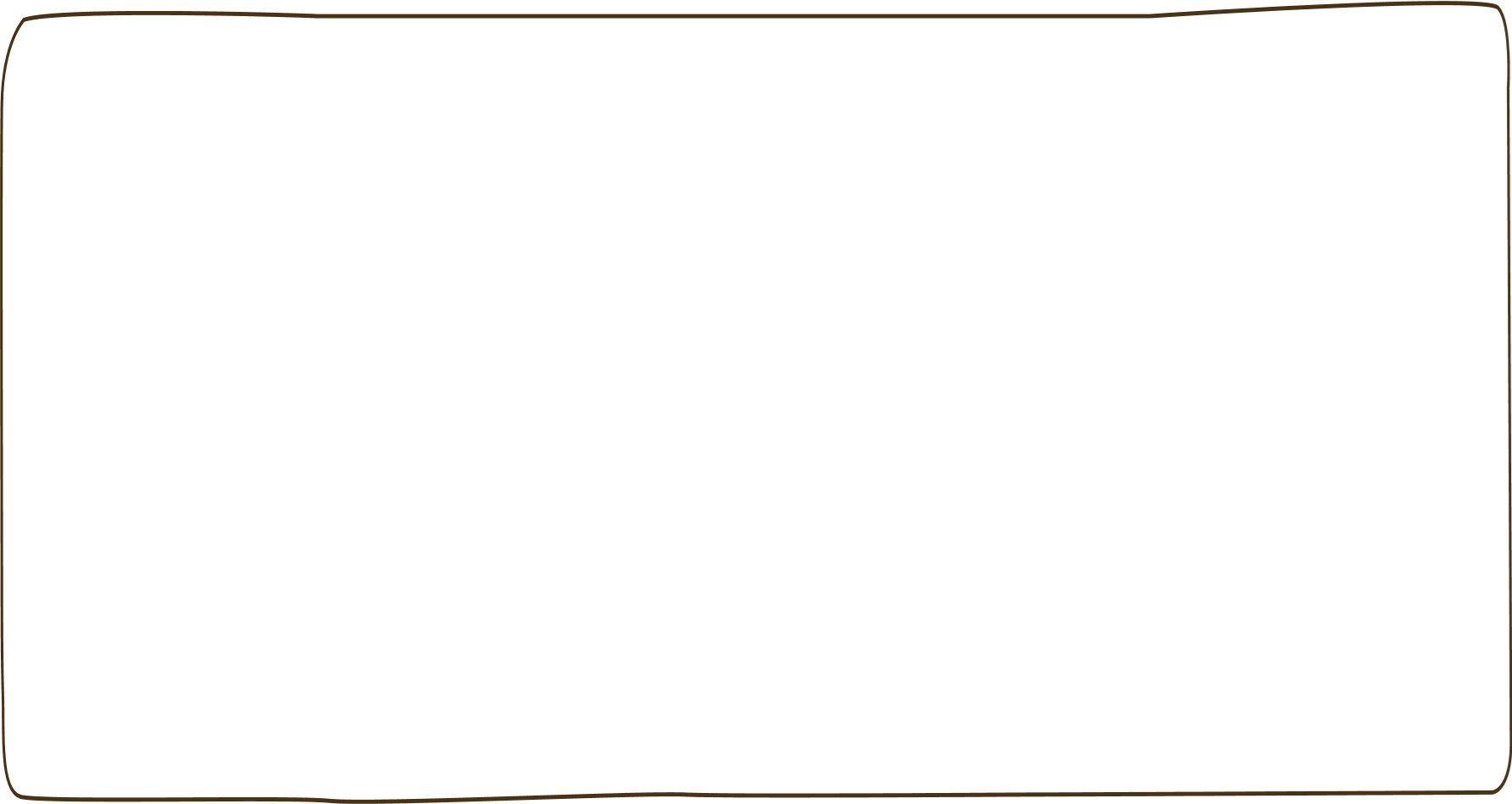 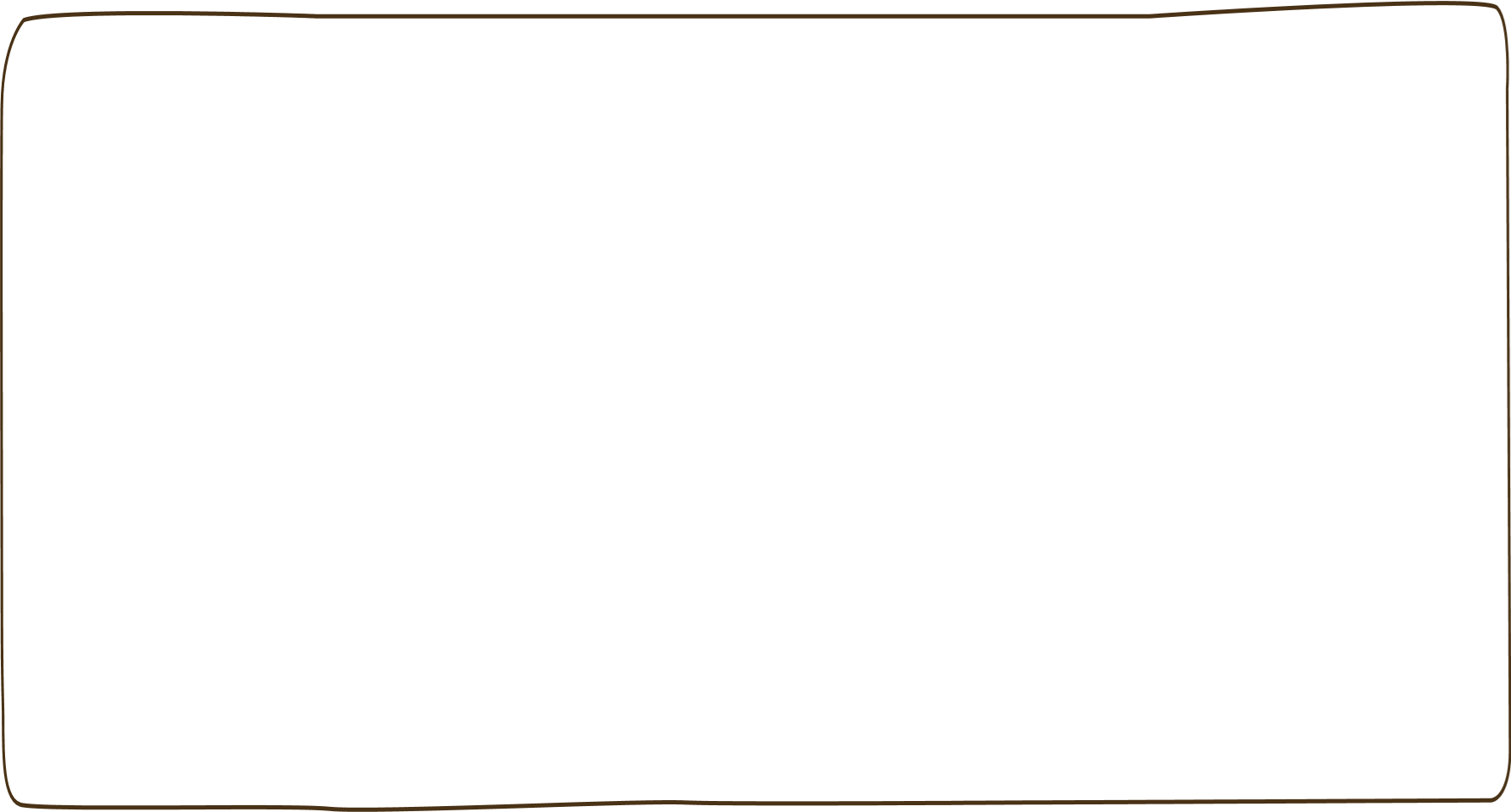 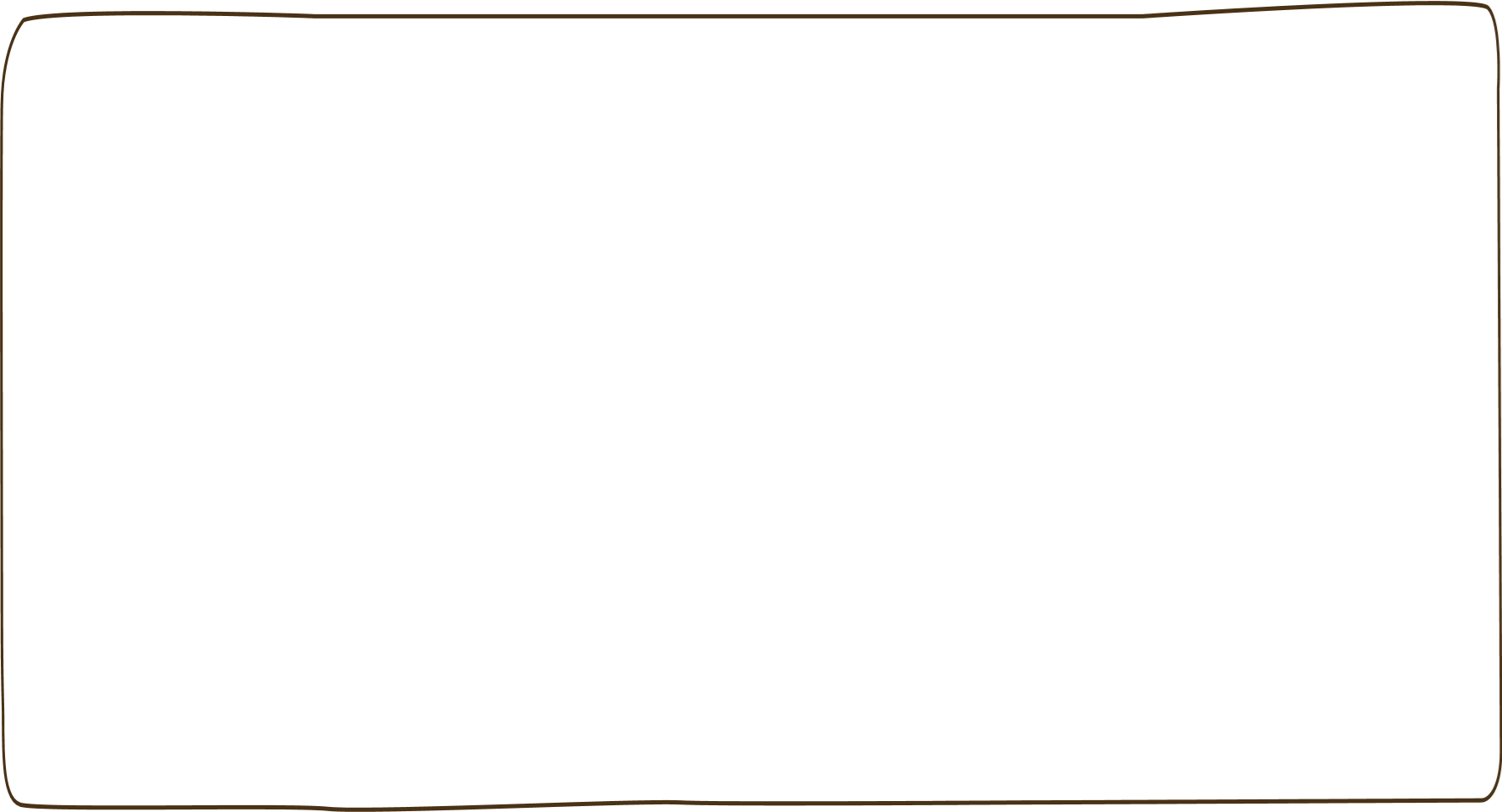 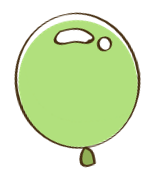 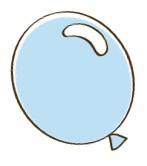 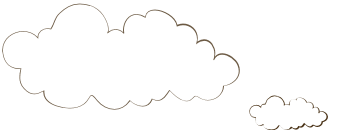 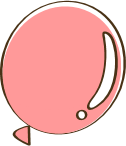 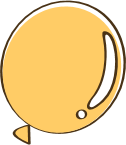 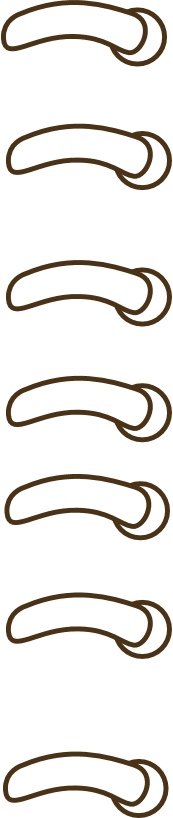 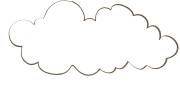 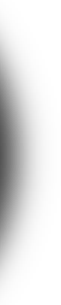 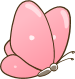 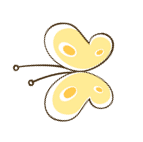 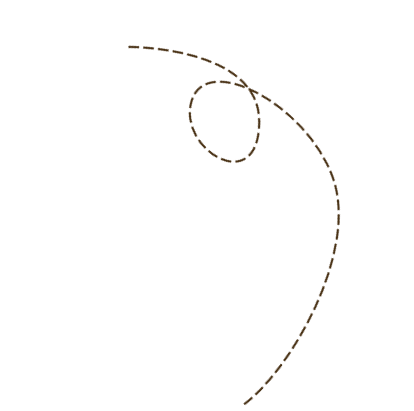 Khởi động
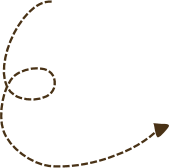 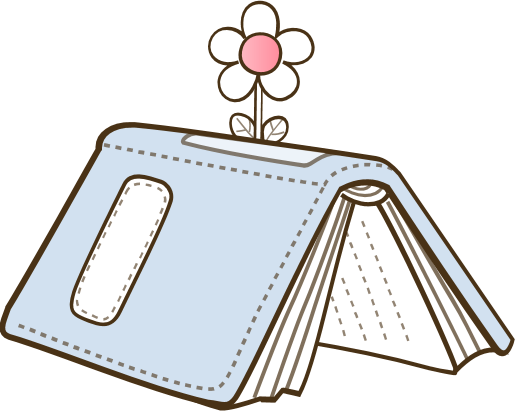 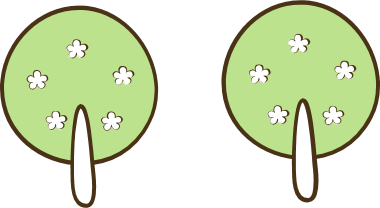 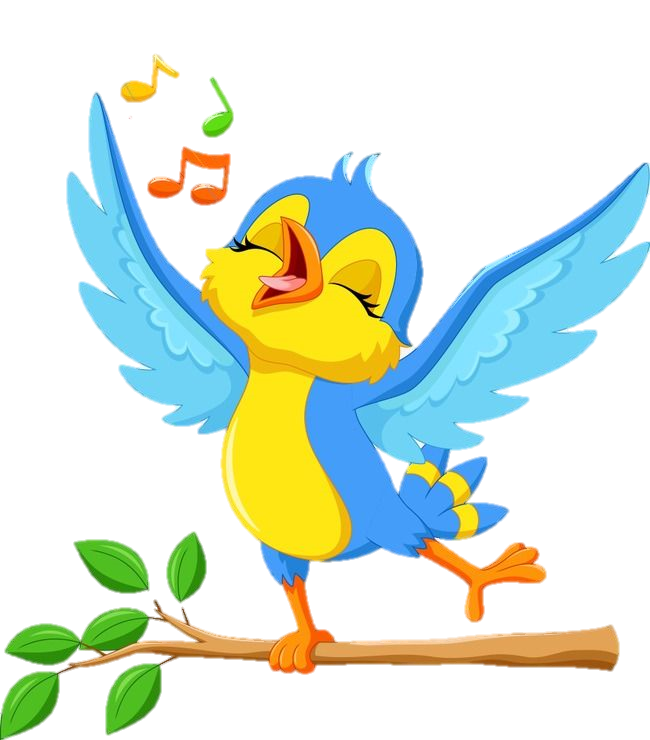 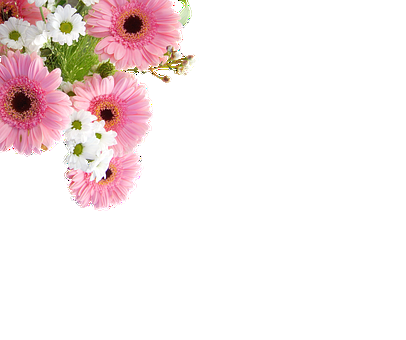 CÙNG HÁT NÀO BẠN ƠI
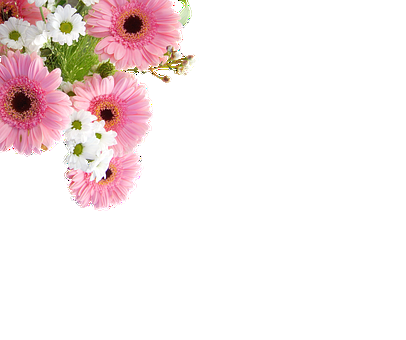 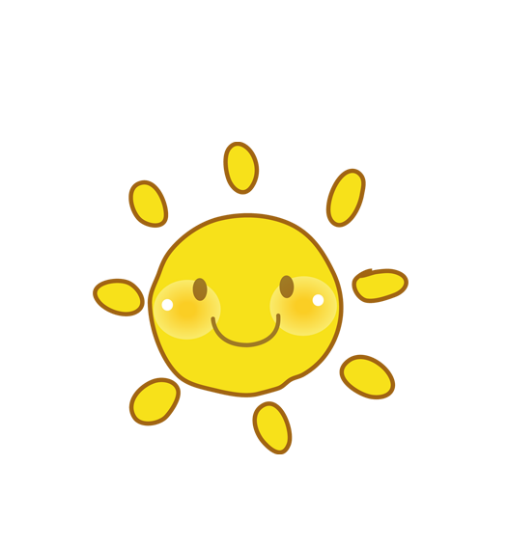 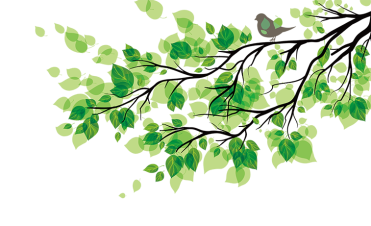 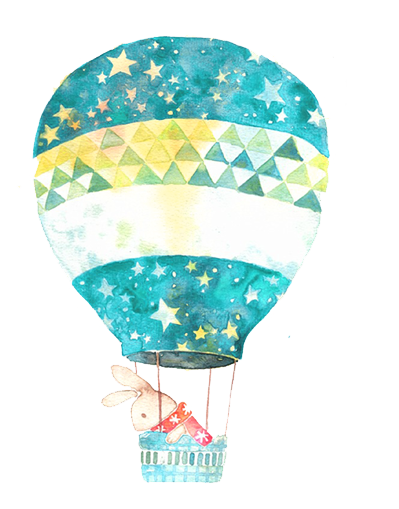 To¸n
Bài 16: Phép trừ (có nhớ) trong phạm vi 20
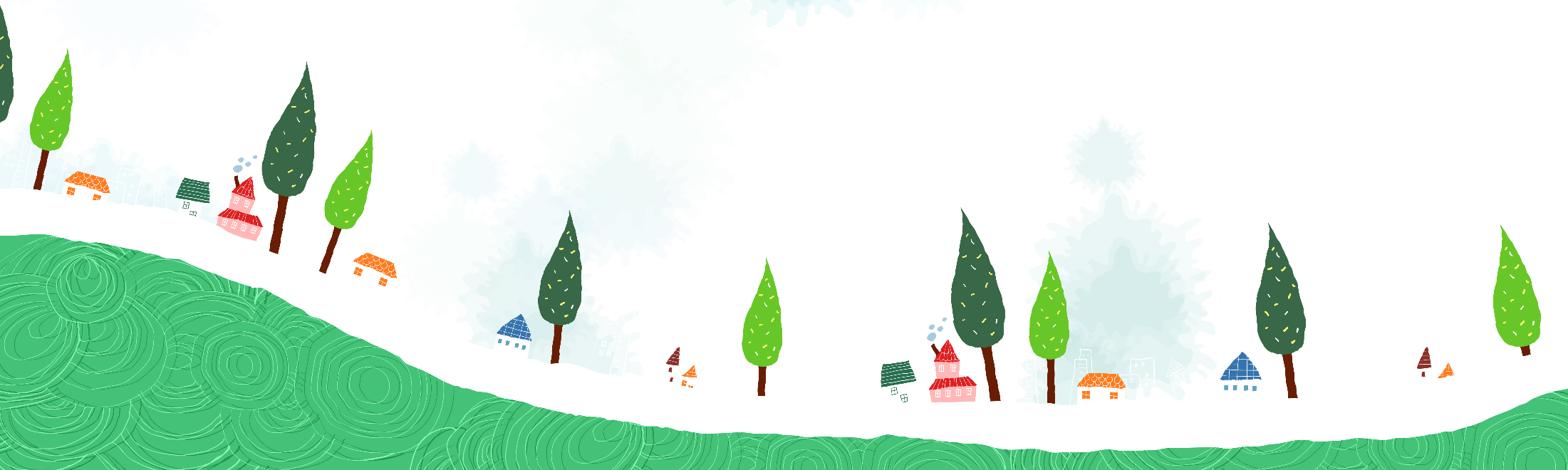 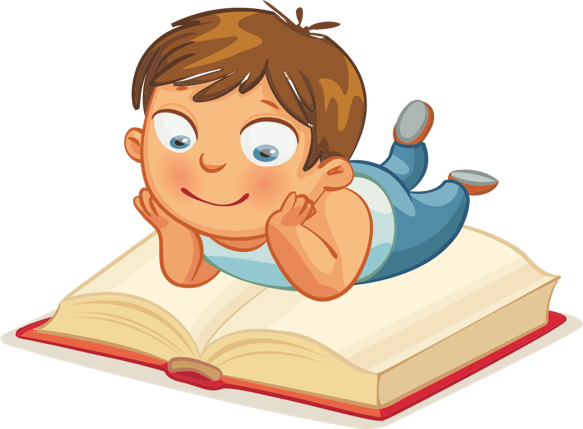 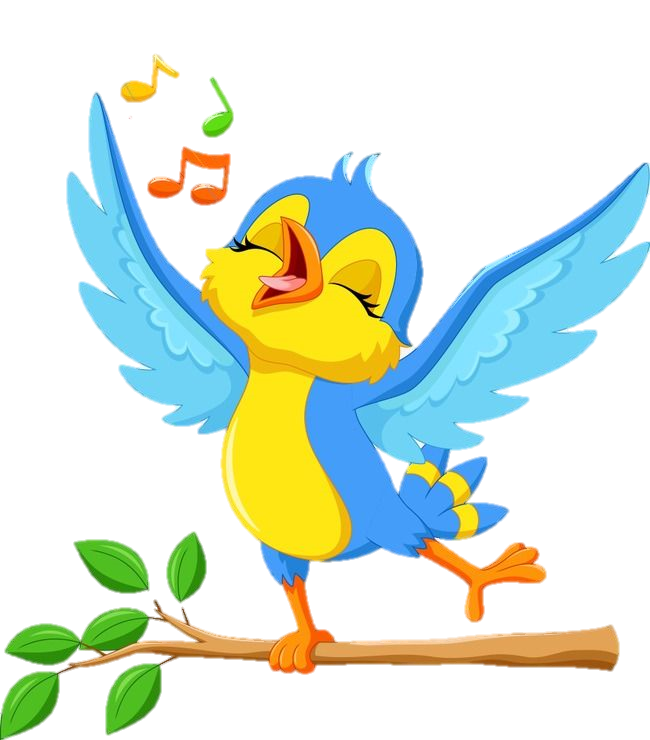 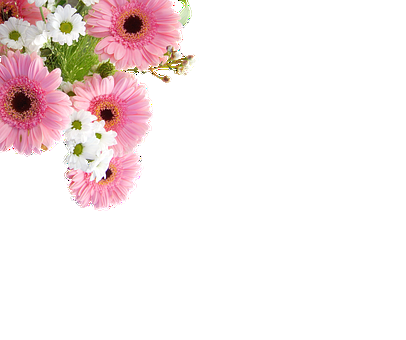 TIẾT 1
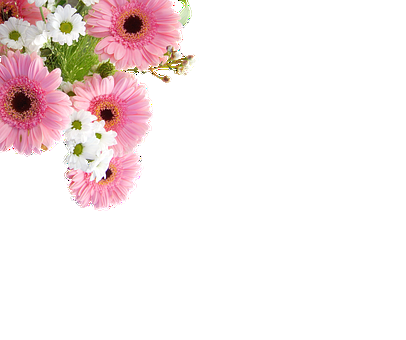 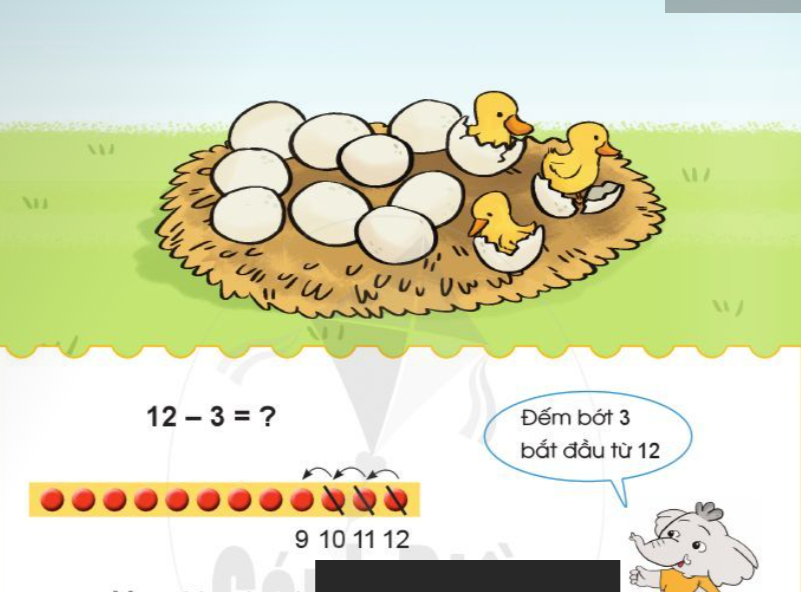 12 - 3 = 9
1.
Tính
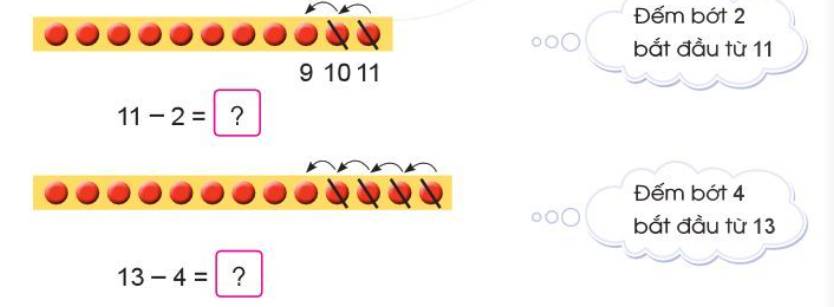 9
9
8
9
8
7
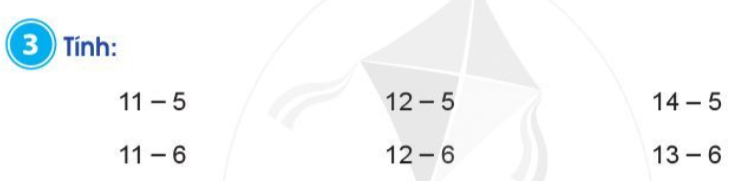 = 6
= 9
= 7
= 7
= 5
= 7
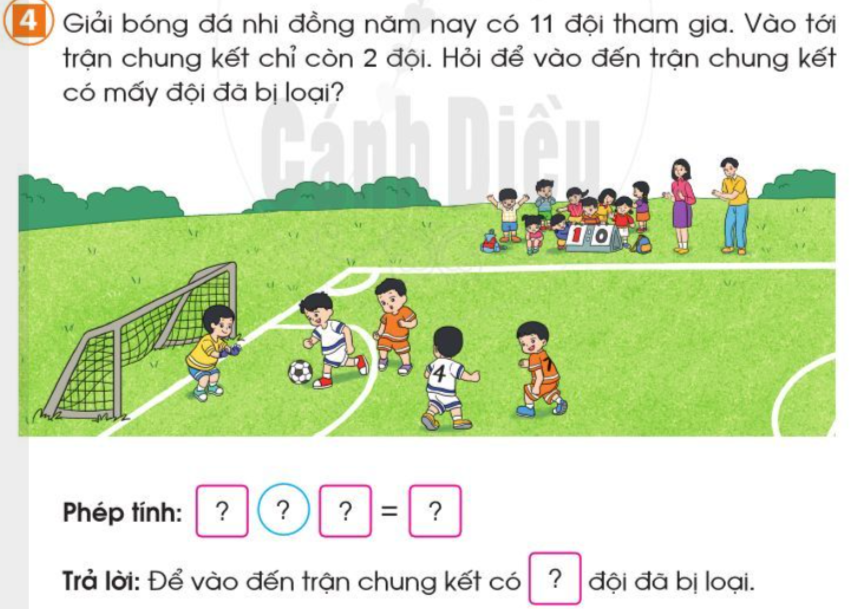 11
7
2
+
7
10
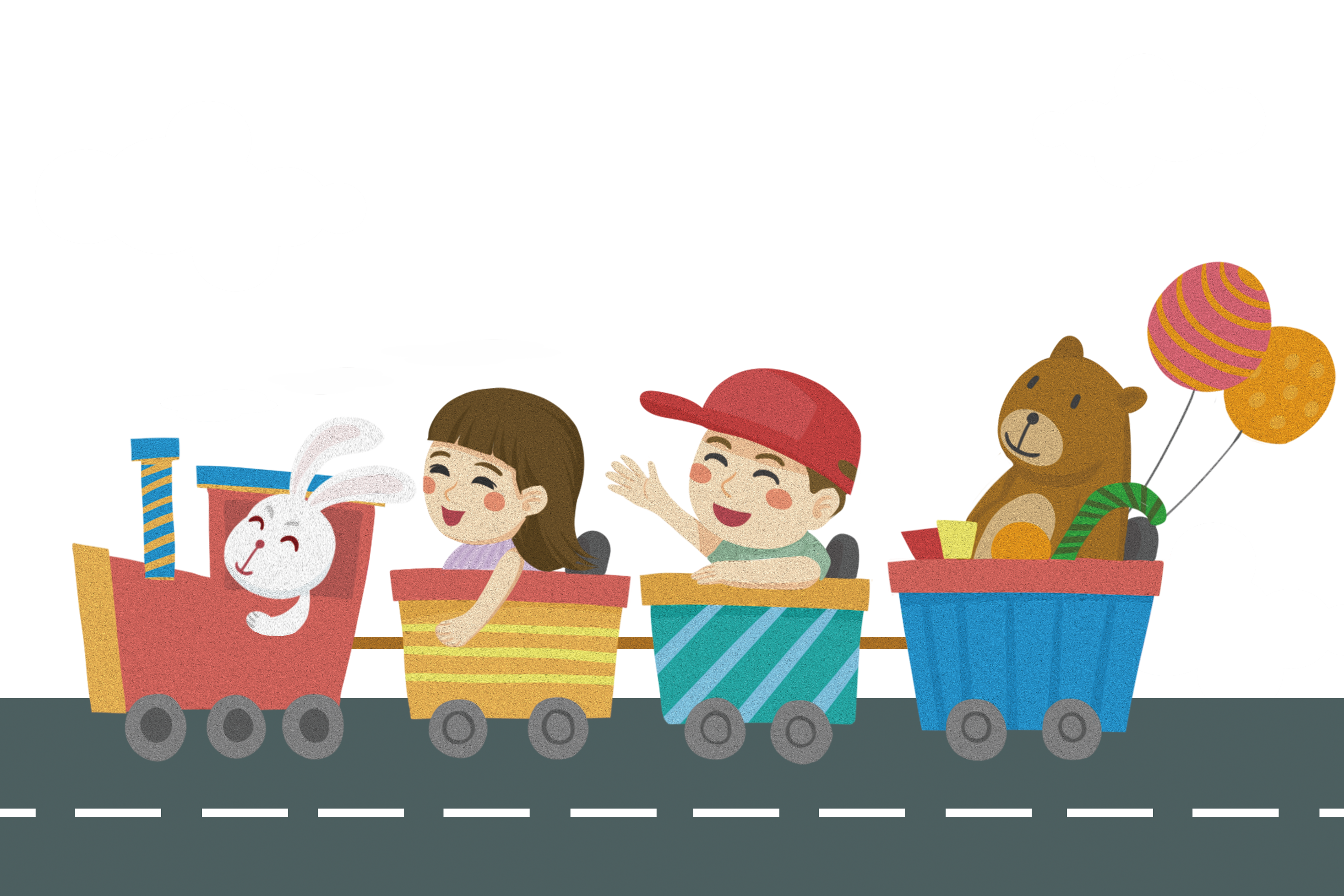 CHÀO TẠM BIỆT